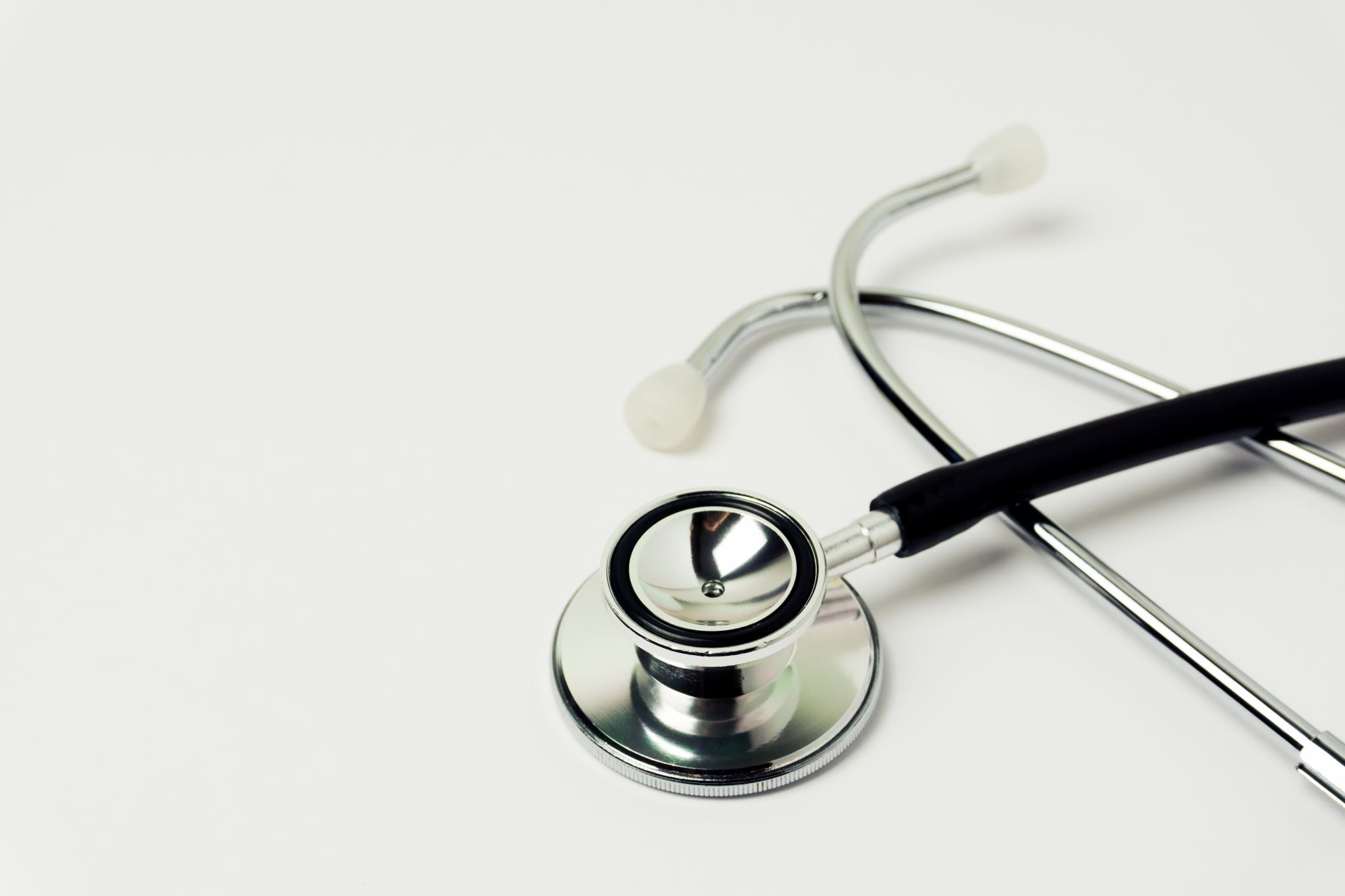 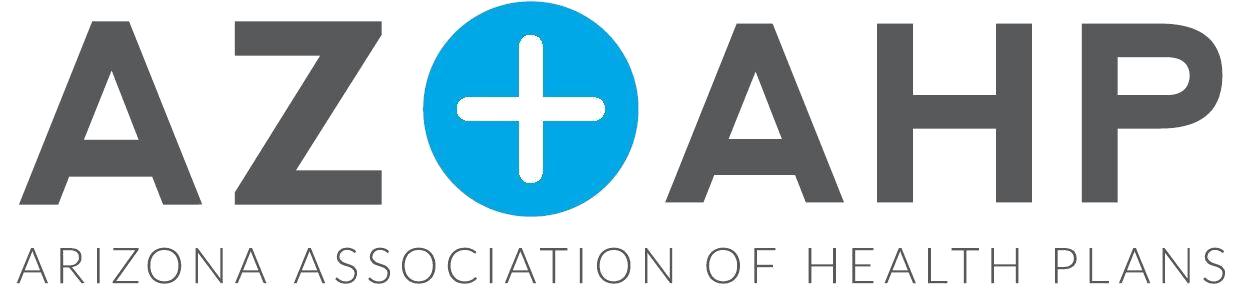 Provider Education SeriesPresented by AzAHP and AHCCCS Health Plans
Session # 6 Terminations and Other Changes with Your Credentialing and/or Contract
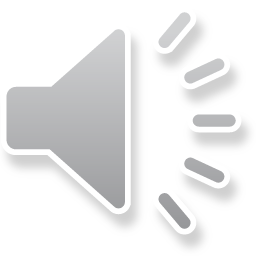 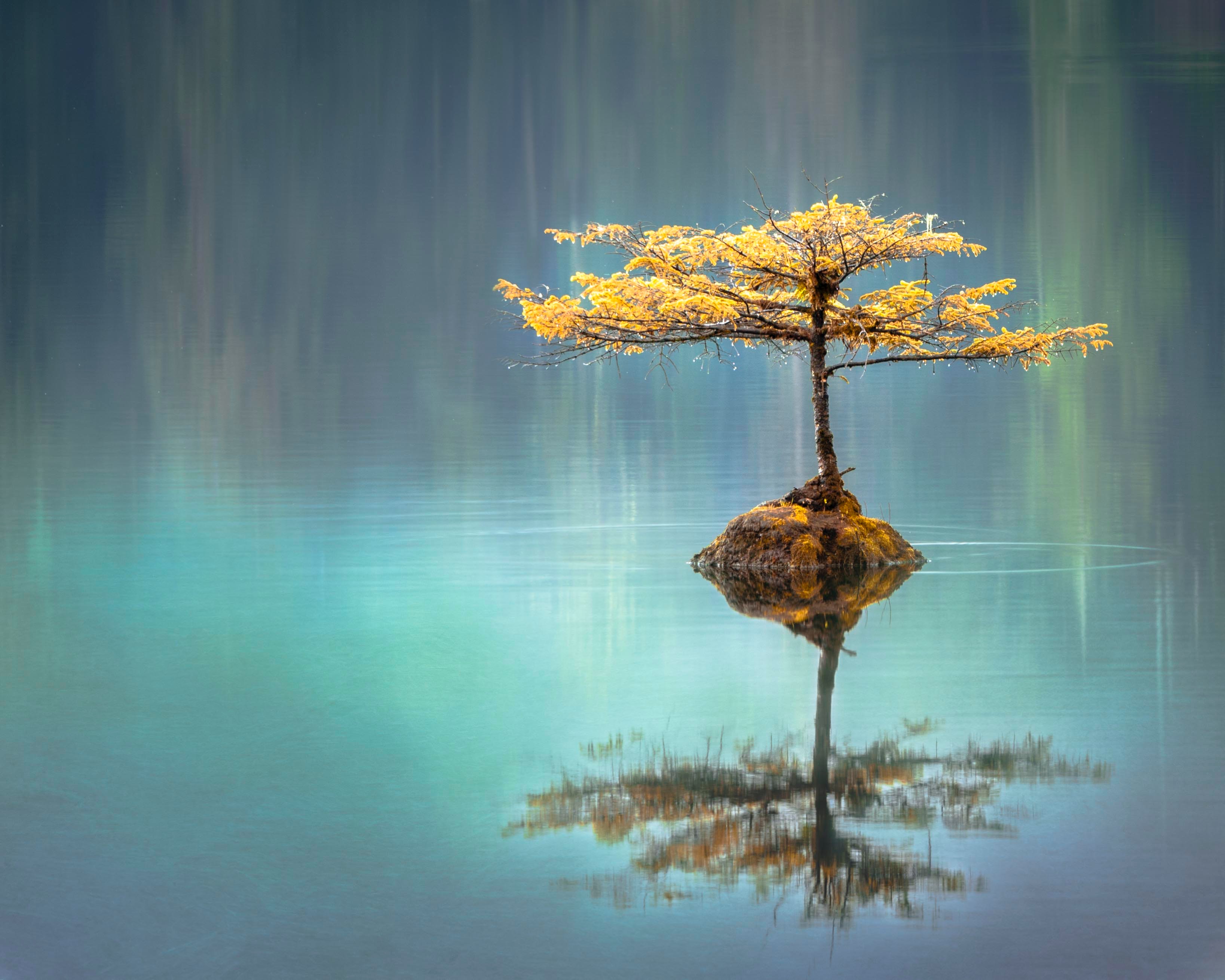 TERMINATIONS
SOUNDS SO OMINOUS!
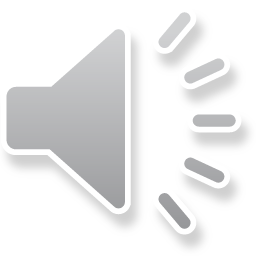 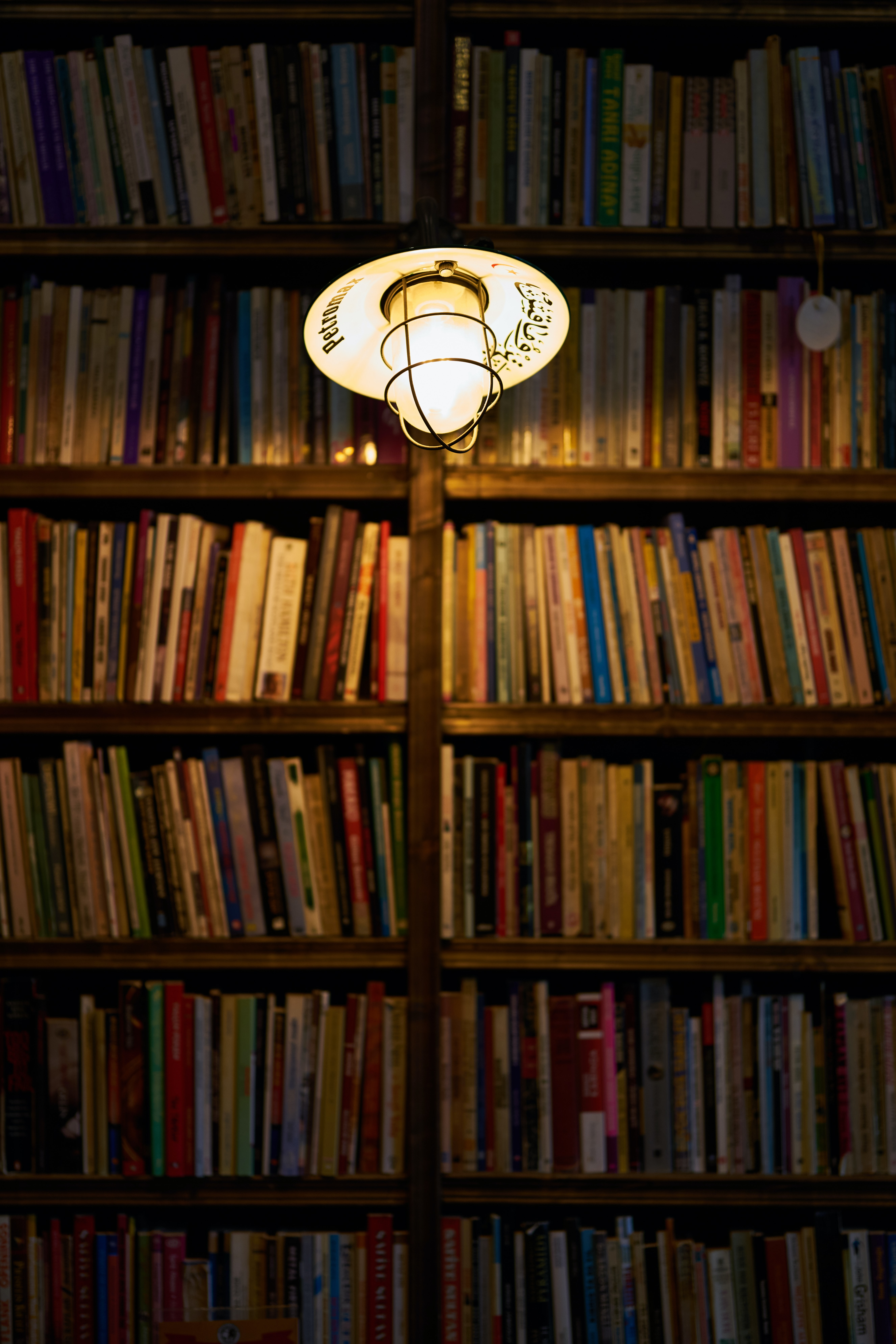 General Information
Health Plan’s term for when your contract or credentialing becomes invalid.
Terminations result when the Health Plans have not been kept updated to any changes in where you are providing services, group practice arrangements, etc. 
Terminations initiated by provider/office -- ending the relationship
Keeping the plans updated ensures you maintain your contract correctly which results in accurate reimbursement for services you provide to the member
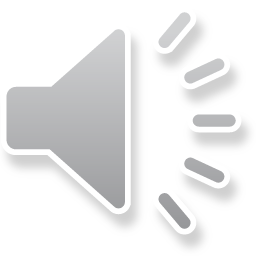 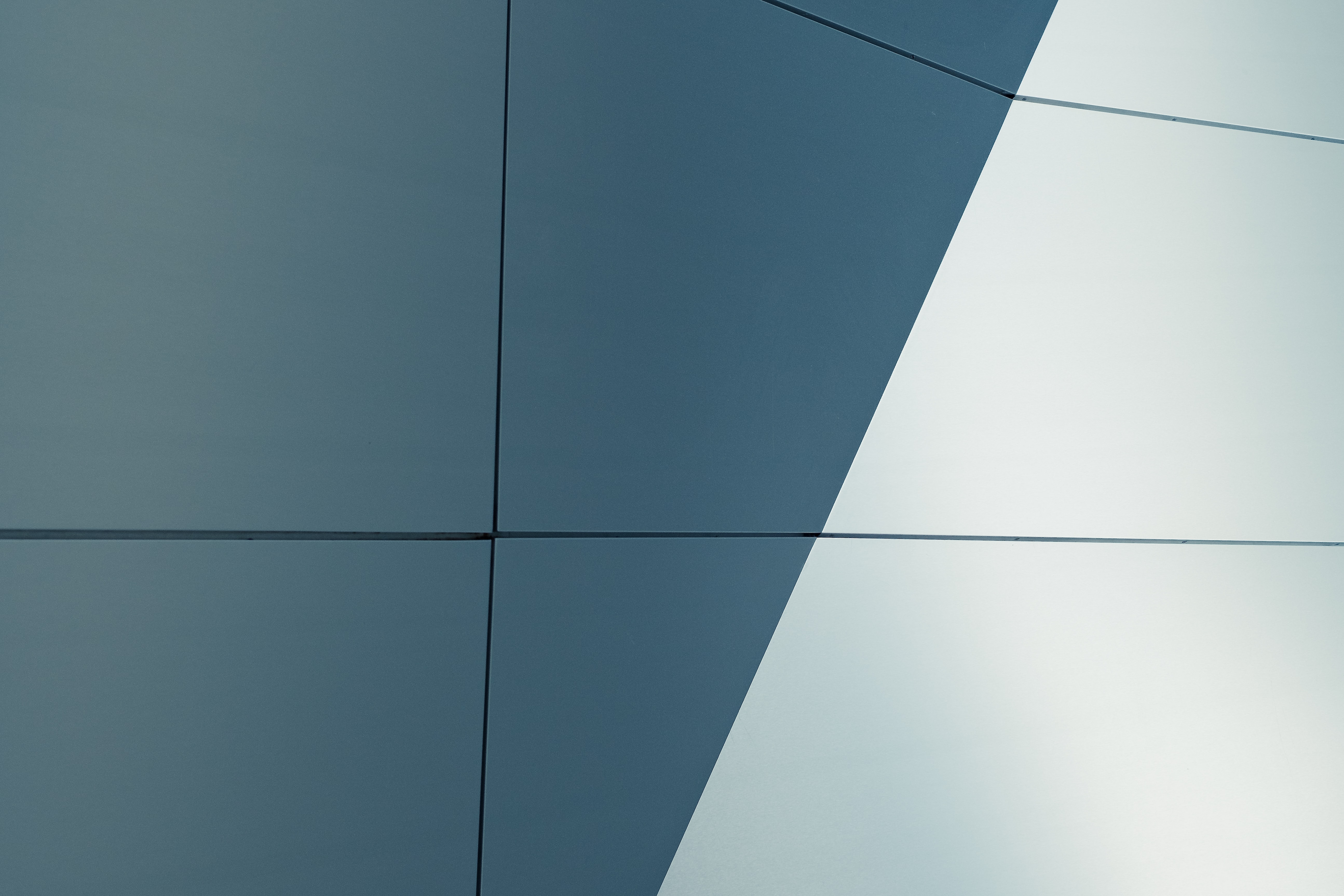 Examples
Leaving a practice
Changing your provider type, i.e., pediatrician to hospitalist
Closing an office location
Ownership changes—bought or acquired by another group
Bought or acquired by a delegated group but don’t cancel the old/original agreement
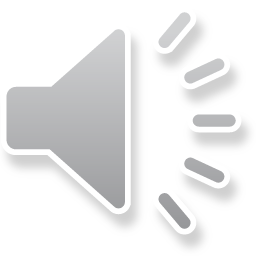 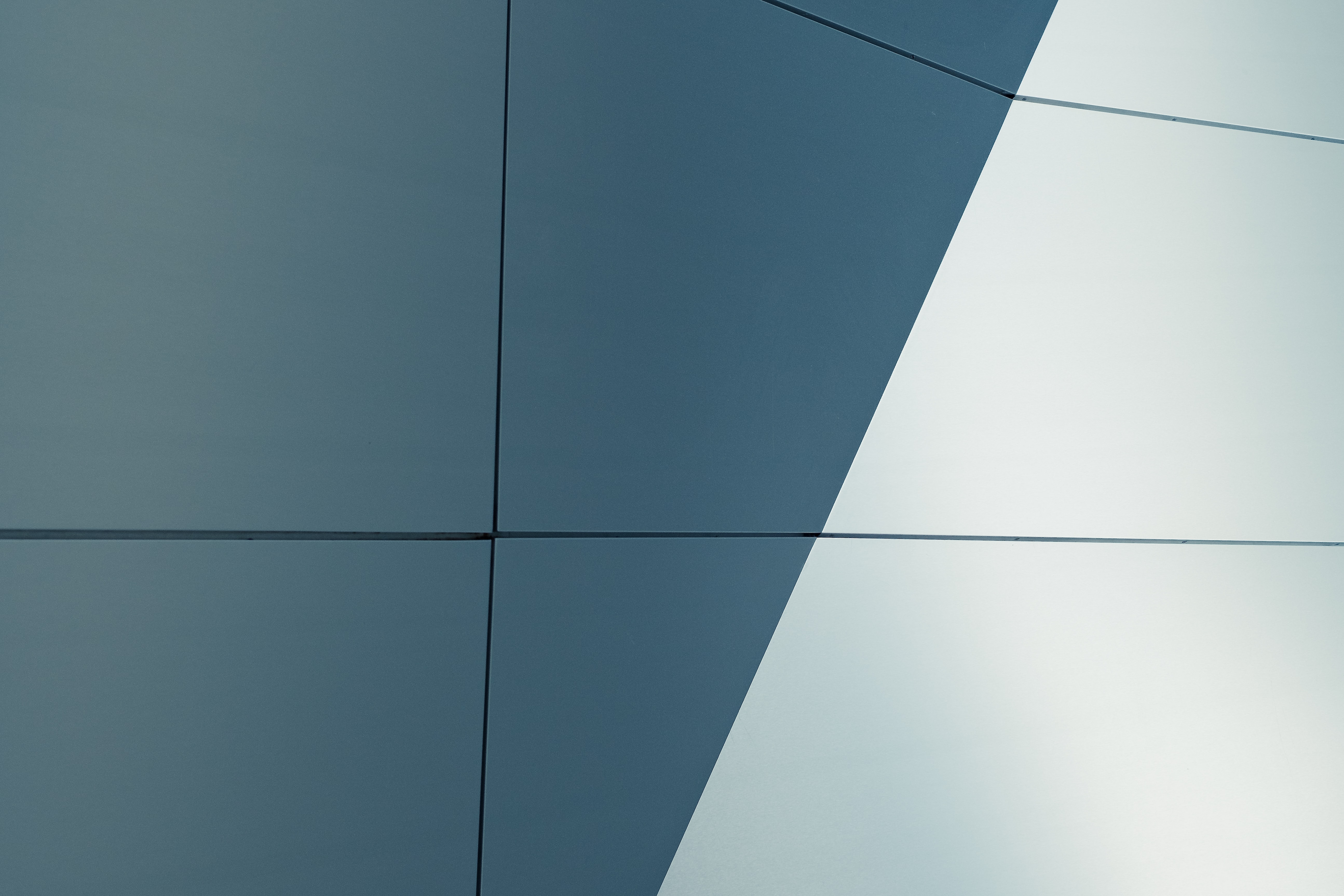 Examples Continued
Adding a location
Death
License Suspension or restrictions
Leave of absence, maternity leave or sabbatical
Retirement
Name changes due to marriage, divorce
Temporary closures
Change in Health Plan’s Network need
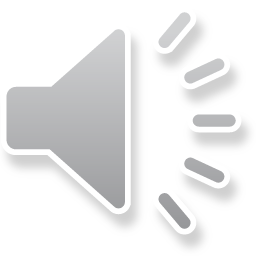 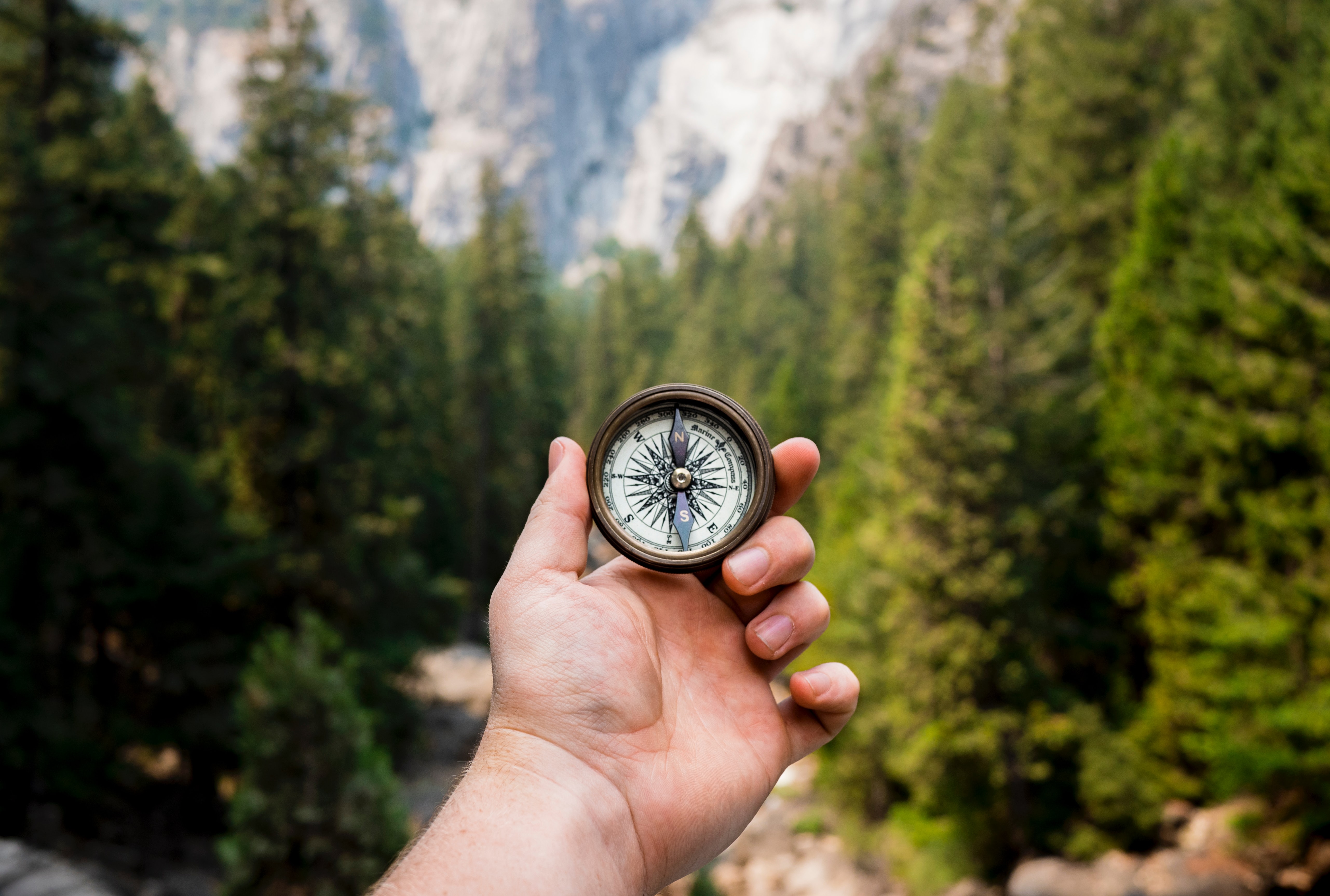 Why does it matter?
Your AHCCCS Provider ID is associated with your TIN # 
Claims are paid by TIN#
If you are no longer associated with that TIN#, claims will be rejected—you don’t get paid
Plans have reporting requirements to the state and most importantly, to the members
If you leave the office, what happens to your members?  Are they notified?
Accurate directory
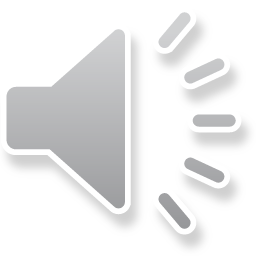 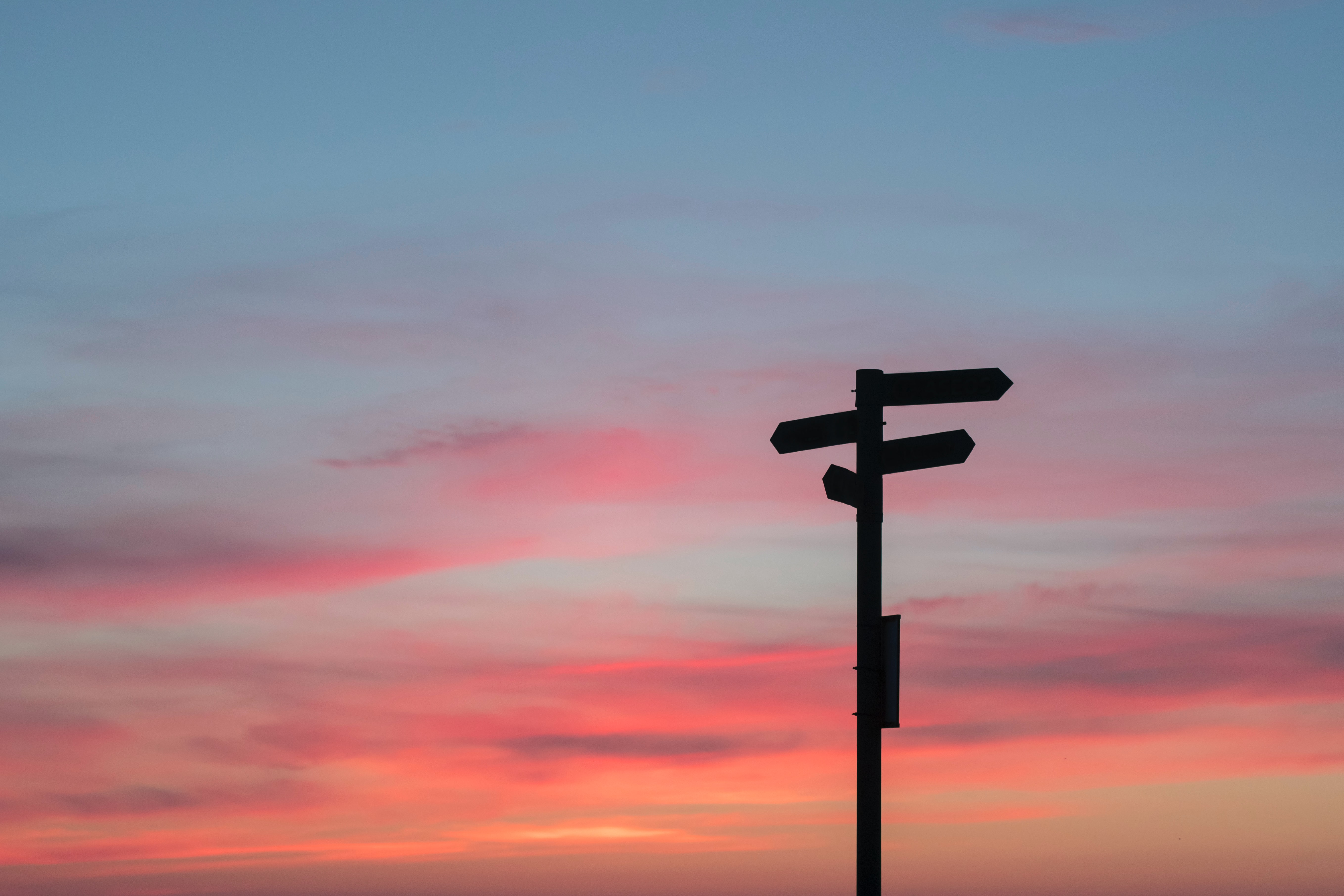 Who should you notify of these changes?
All plans that you are contracted
Notify Provider Network/Relations and/or Contracting
Contact list can be found at AzAHP.org or on any of the plans webpage—last page of the AzAHP form
Credentialing Department will be notified if any changes will affect your Credentialing status
Doesn’t affect your credentialing effective date unless you are not practicing for more than 30 days.  
If not updated, might affect re-credentialing
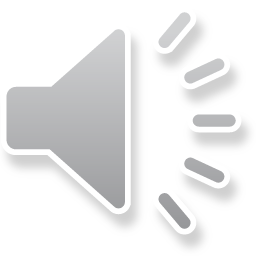 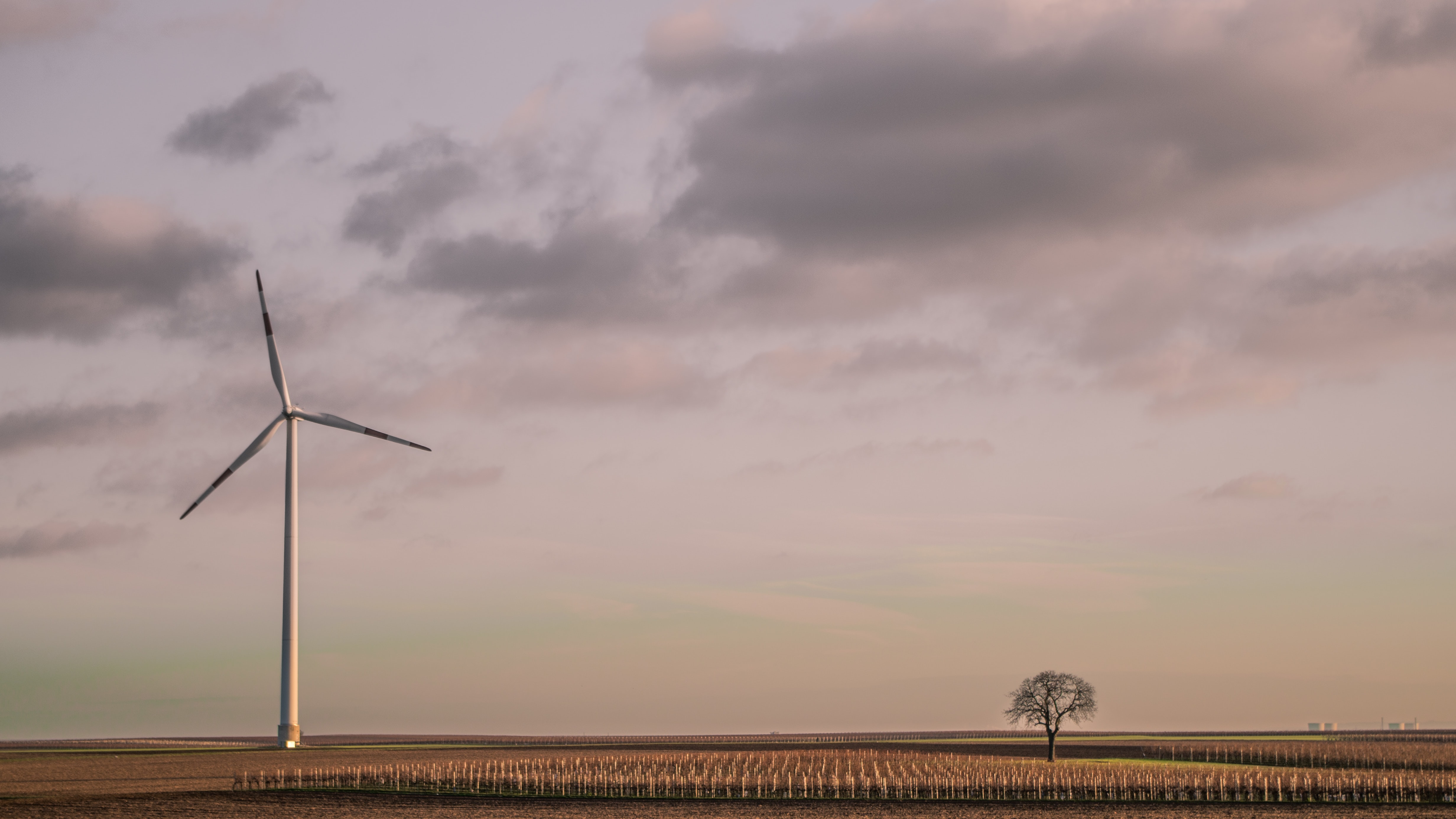 Who should you notify of these changes?
AHCCCS Provider Relations
PRNotice@azahcccs.gov
CAQH
Update any demographic information on your application to prevent delays in re-credentialing
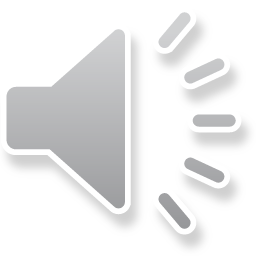 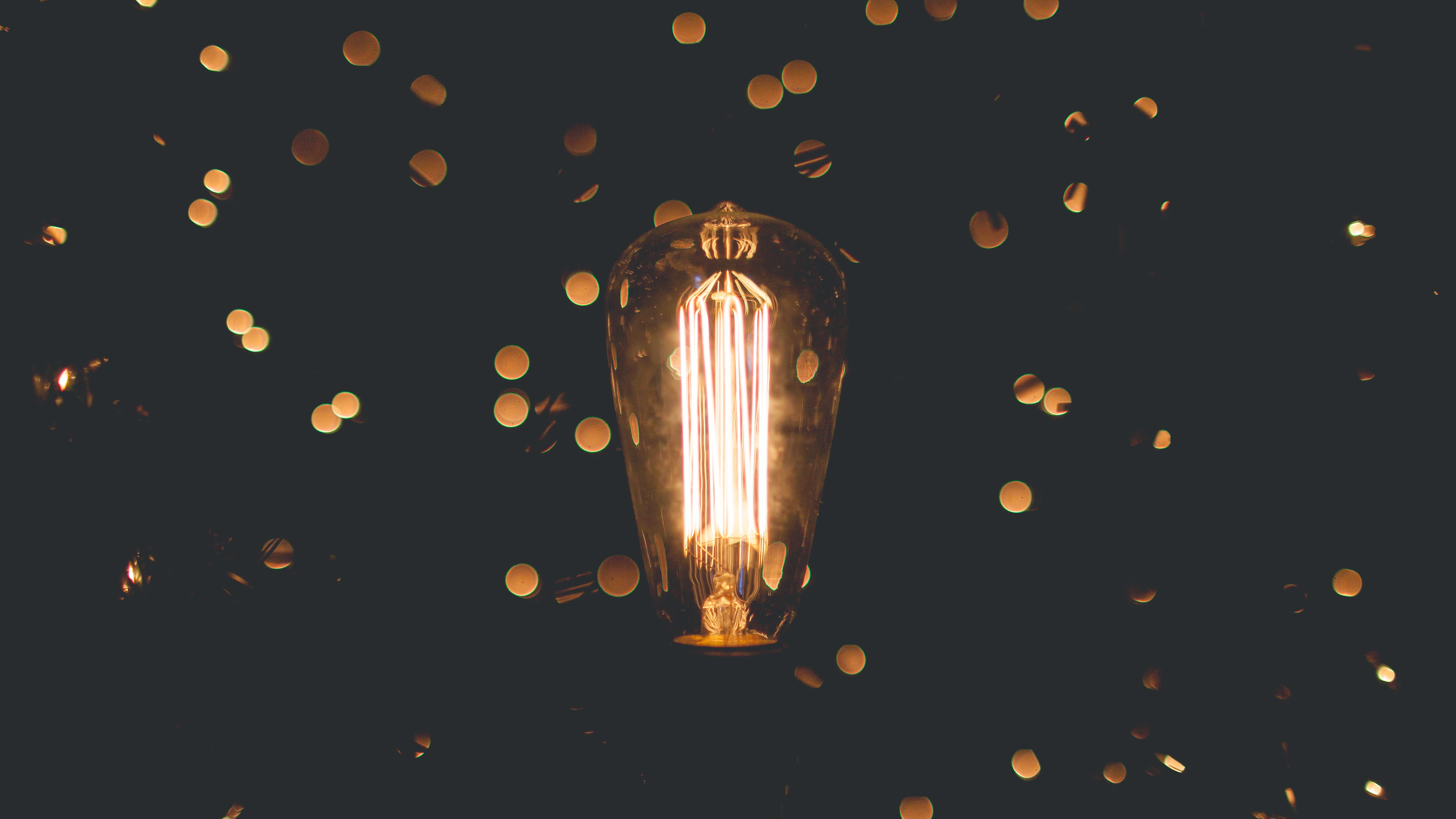 Questions?
Contact your Provider Services/Network representative if you have any question concerning changes that might need to be made
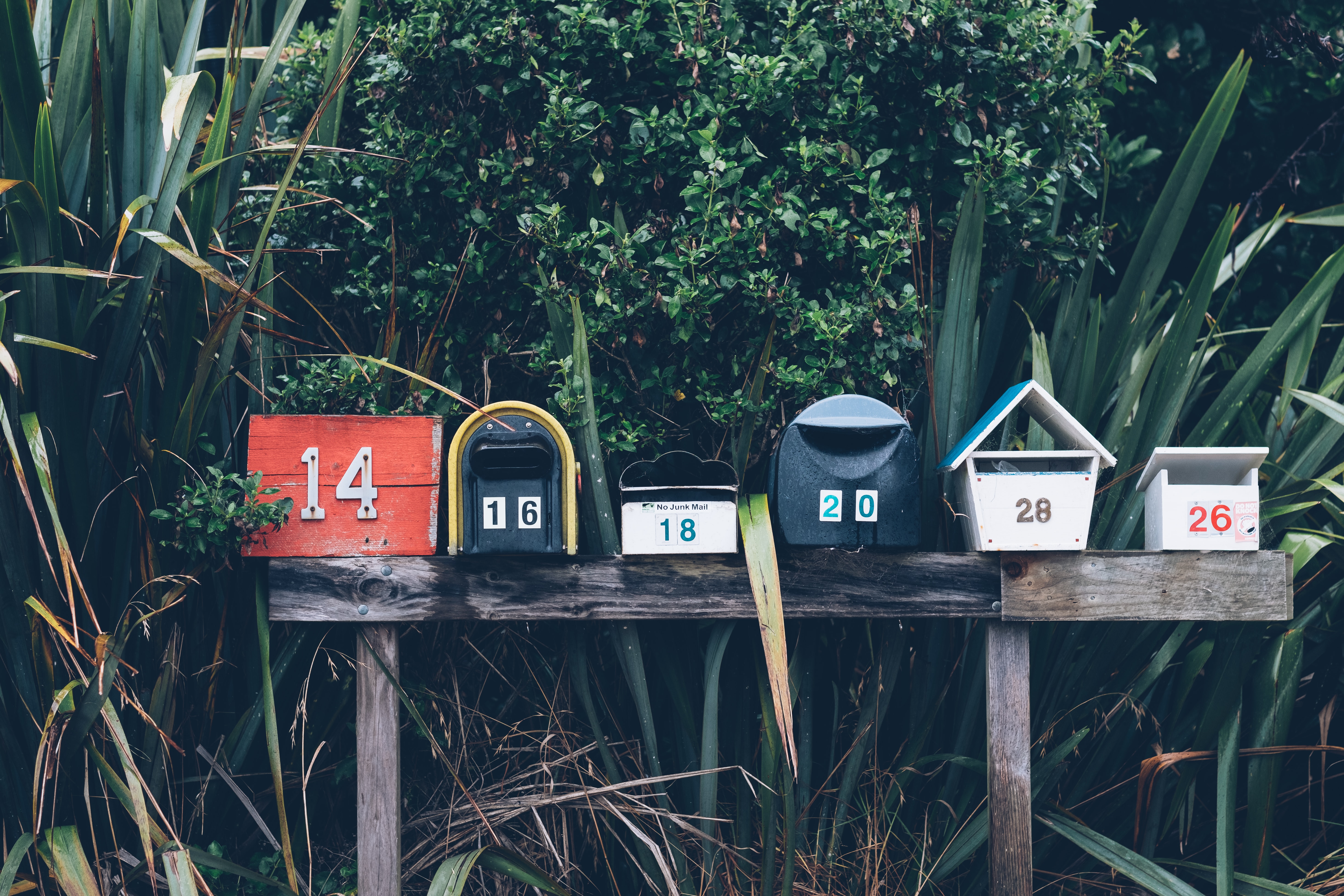 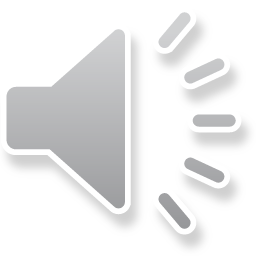 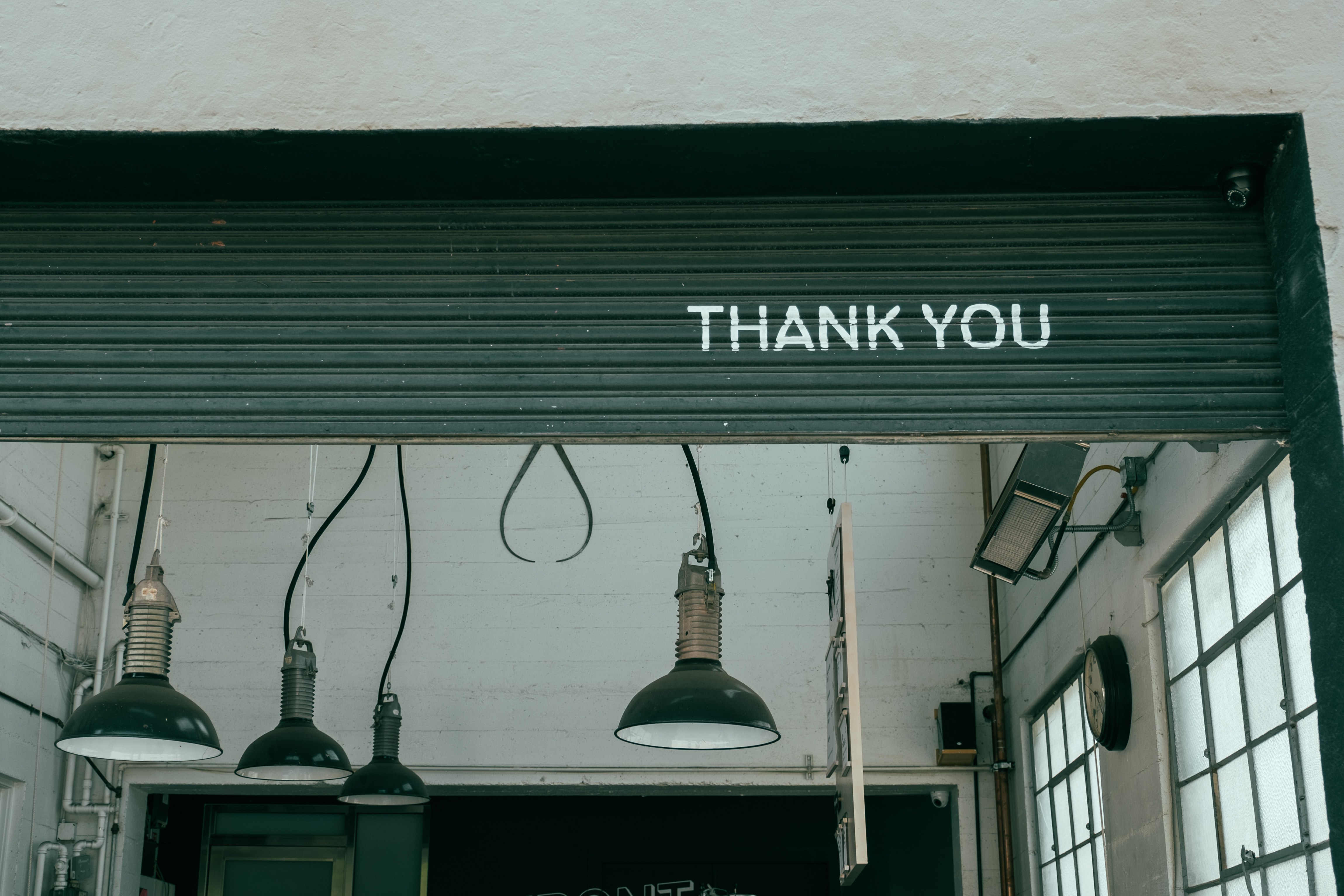 Thank you for taking time to listen to Session #6
If you have additional general questions, please go to www.azahp.org
Click on AzAHP Credentialing Alliance and click on “Ask Pat”
Please note,  I cannot answer specific questions regarding your credentialing status with any plan.
AzAHP wishes to thank all the AHCCCS Health Plans for their assistance in developing the Provider Education Series.
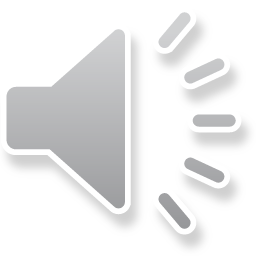